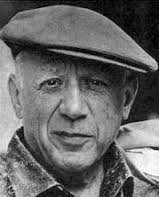 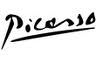 Pablo Picasso
25th Nov. 1881- 8th April 1973
Pablo Diego José Francisco de Paula Juan Nepomuceno María de los Remedios Cipriano de la Santísima Trinidad Ruiz y Picasso
Picasso’s life:
Picasso was born in Malaga in Spain. His father José Ruiz was painter, profesor of art and curator of the museum. So, he started to learn drawing Pablo. 

Then he studied on Academia de San Fernando in Madrid (Art’s Academy), but he stop it after one year. Picasso went to Paris, the centre of art in 20th century.
There he learned French and had good and bad times. When he didn't have fuel, he burnt his paintings.

Picasso was married twice and had much lovers and he had four children with three woman. He was little womanizer.

Picasso didn’t fight in anyone of world wars. He was impartial. Peoples thought Picasso was pacifist, but he never admitted it. So, his friend Braque thought it’s cause he was coward (zbabělec).

He died in France on lunch with his friend.
Picasso’s art:
Picasso’s founder of Cubism together with Georges Braque. 
His periods: before year 1901 – academic realism, symbolism
Blue period (1901-1904 ) – dark pictures, with blue and blue-green, sad
	maybe cause his friend died, Picasso’s symbol is harlequin
Pink period (1905 – 1907) – light, happy pictures, orange, pink colours
African period (1907 – 1909) 
Analytic Cubism (1909 – 1912) – dark, brown colour, things are painting from several sides at once, similarity with Braque
Synthetic Cubism (1912 – 1919) – collages (koláže)
Neoclassicism, surrealism  (20th – 30th years) – his symbol is minotaurus
Realism:
Olga and Man in beret
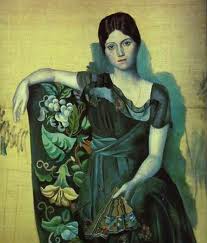 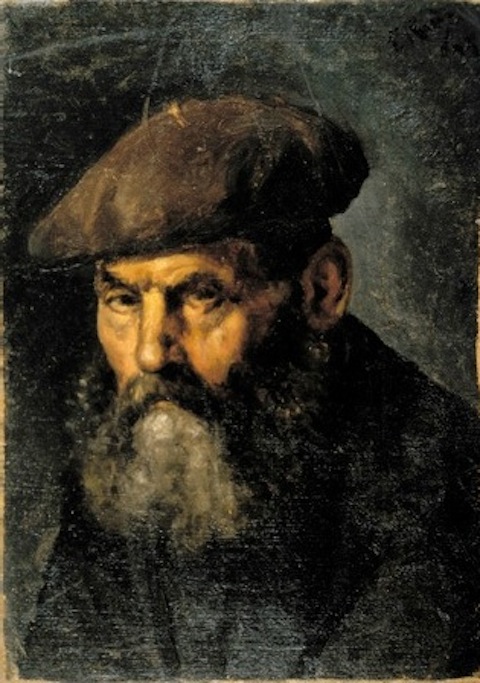 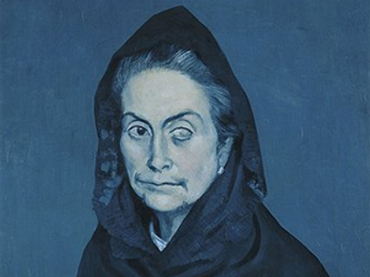 Blue period:
Women with baby, Bluer act and women with the glass eye
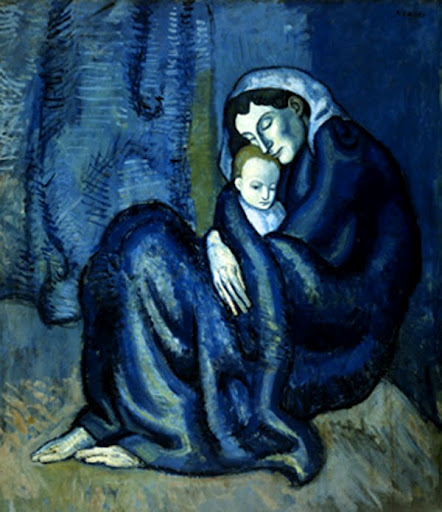 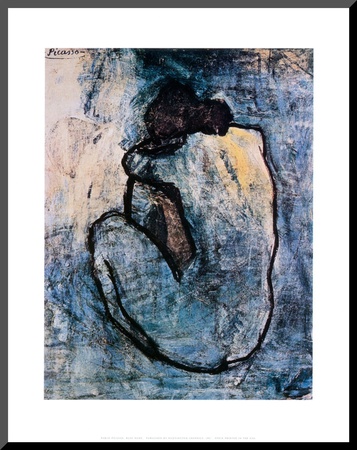 Pink period:
Family of acrobats
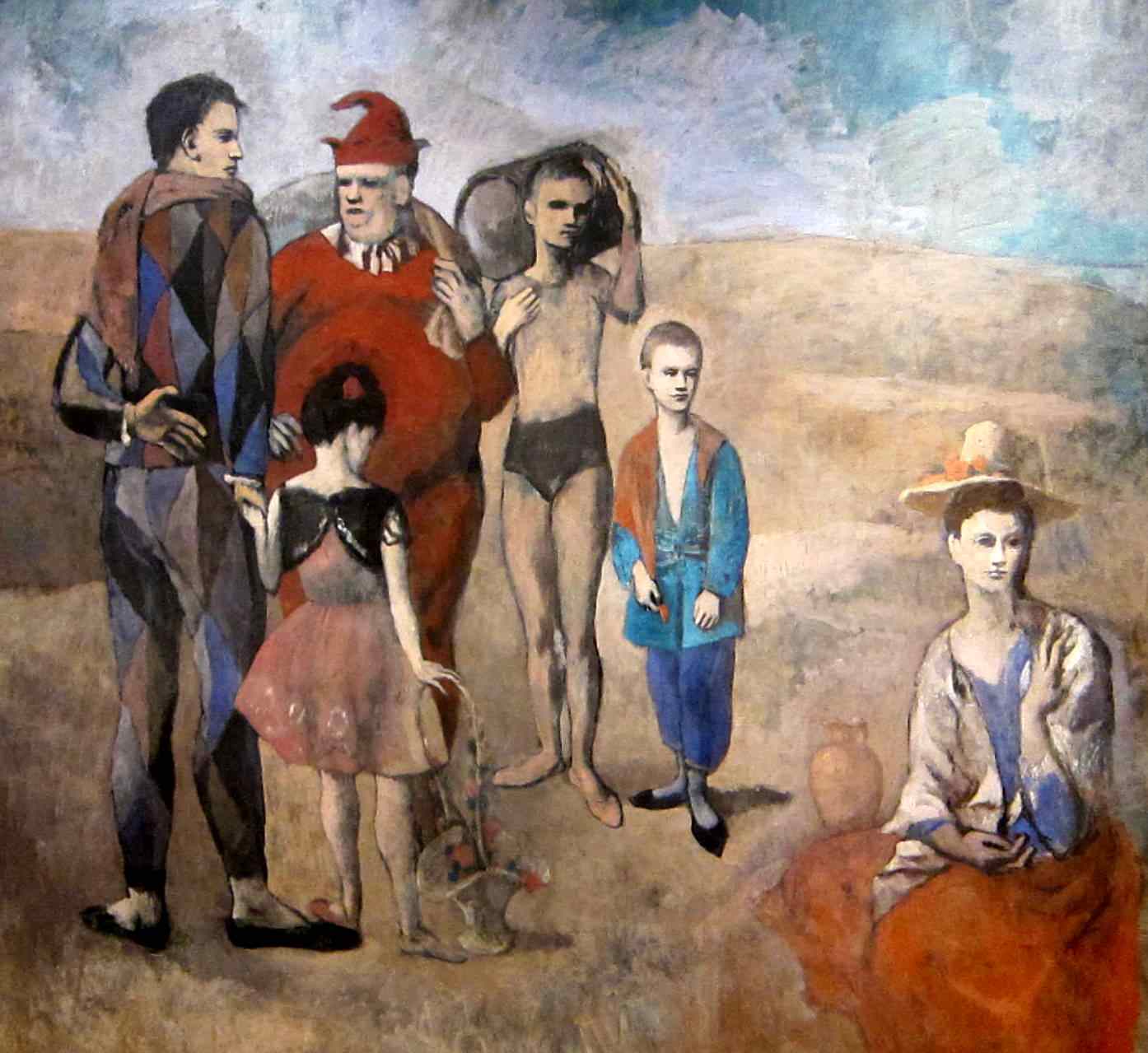 African period:
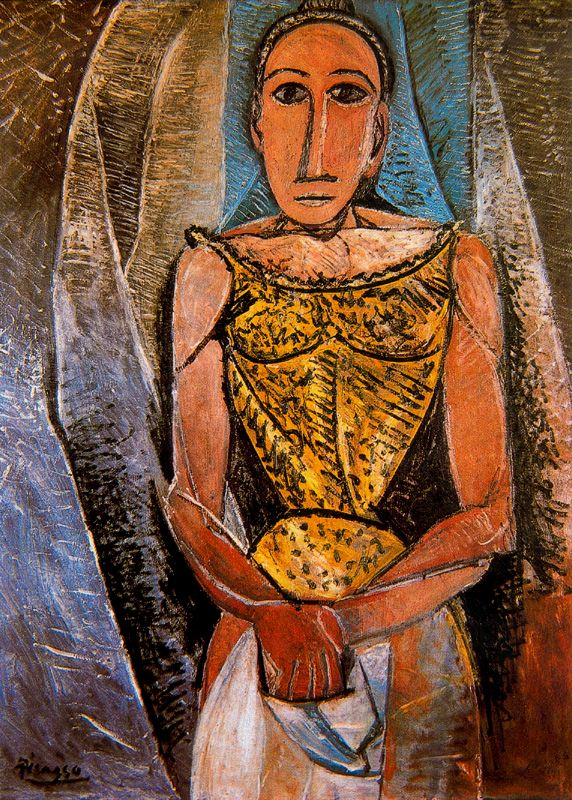 Les Demoiselles d'Avignon
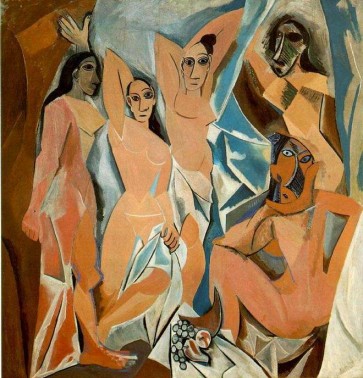 Analytic Cubism:
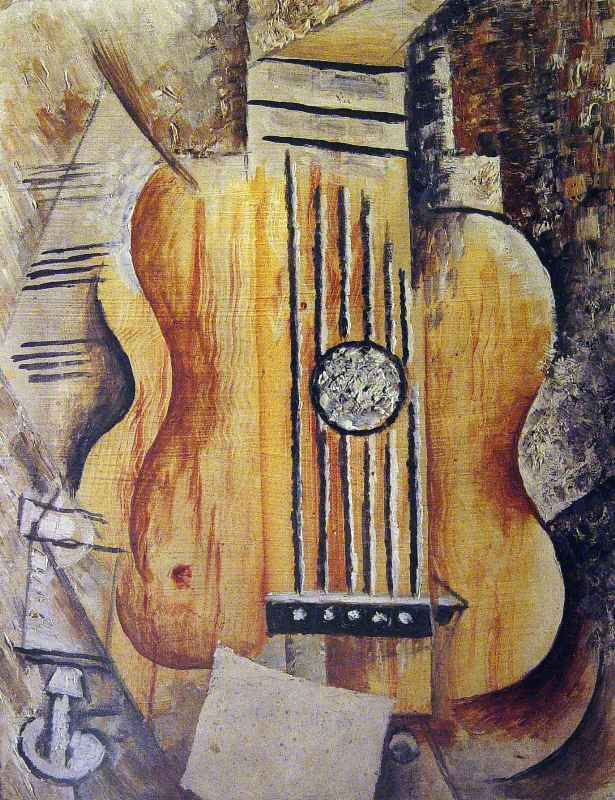 Guitar and Girl before the mirror
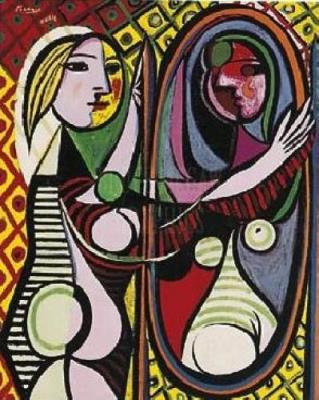 Synthetic Cubism:
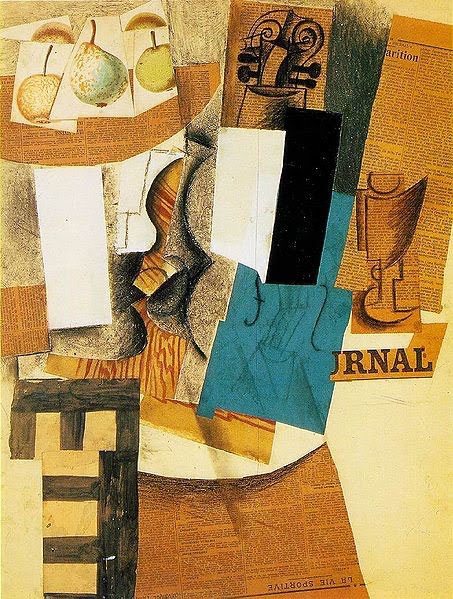 Still- life and Collage portrait
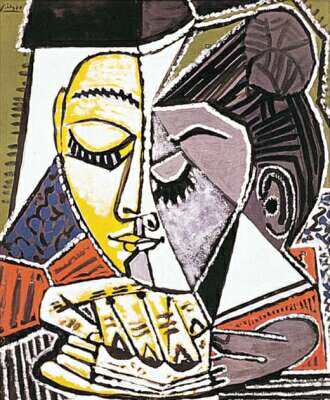 Surrealism:
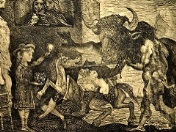 Minotauromachy
	and Guernica
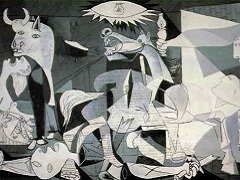